Tudásmegosztó fórum a KAP-hálózat VTE ágáról
Aktualitások a vidékfejlesztésben
Szöke Nóra
Vidék- és térségfejlesztési szakértő
Vidék- és Térségfejlesztési Támogató Egység
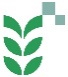 Az új Nemzeti KAP-hálózat és támogató egységei
Zöld, 
fenntartható fejlődés
Nemzeti Agrárgazdasági Kamara
A megszűnő MNVH helyébe lép az új                Nemzeti KAP-hálózat
3 lebonyolító egysége: ZTE, ITE, VTE
Szoros együttműködésben az IH-val                          és az AM-mel
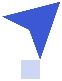 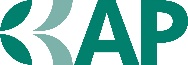 Innováció 
és digitalizáció
Agrárközgazdasági Intézet
Irányító Hatóság, 
koordináció
Agrárminisztérium
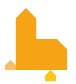 Vidék- és 
térségfejlesztés
Herman Ottó Intézet Nonprofit Kft.
A VTE 9 fő feladatköre
(okosfalu, REL, 
agro- és ökoturisztika)
(önkormányzatok és egyházak fejlesztési igényeinek felmérése, tudásmegosztó fórumok)
(rövid időtartamú és alacsony költségvetésű projektek, gyors elérhető forrás vidéki közösségeknek)
(generációváltás, fiatalgazda együttműködések)
(KAP honlap, VTE aloldal)
A VTE 9 fő feladatköre
(záró értékelési jelentések, tematikus munkacsoportok)
(szoros együttműködés az IH-val és az AM kollégáival; elemzések készítése)
(Nemzeti KAP hálózat, VTE humánerőforrás kapacitás kialakítás)
Vármegyei szakértő
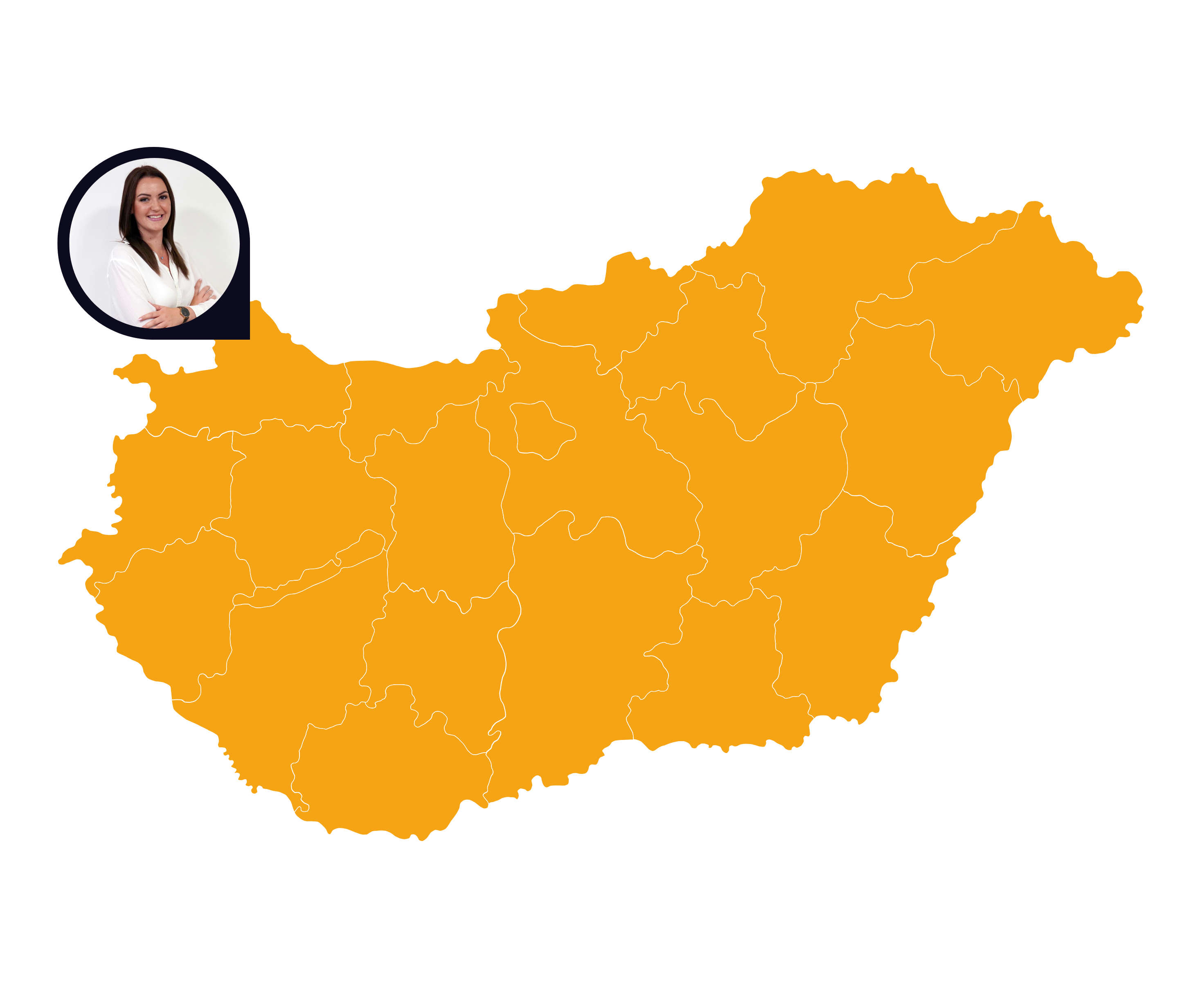 Szöke Nóra
Vidék- és Térségfejlesztési szakértő
Győr-Moson-Sopron vármegye
KAP ST II. pillér: Pályázati felhívások
A KAP Stratégiai Terv a vidékfejlesztési és közvetlen támogatásokat, valamint az ágazati intézkedéseket egyben foglalja össze, forrása összesen több, mint 5.300 Mrd Ft:
	→ Ebből: a KAP II. pillére, azaz a pályázati felhívás alapú: 2.891 Mrd Ft
Ütemezetten jelennek meg a vidékfejlesztési pályázati felhívások – több mint 70 tervezett pályázati felhívás: menetrend a kap.gov.hu honlapon.
Pályázati felhívások előkészítési folyamata: Pályázat előkészítő munkacsoportok (széles körű részvétel), nyílt társadalmi egyeztetés (kap.gov.hu), MB véleményezés, valamint teljes körű minőségbiztosítás (jogi és szakmai).
Eddigi eredmények:
Több mint 30 megjelent felhívás, több mint 1310 Mrd forint keretösszegben – népszerű kiírások, jelentős érdeklődés (főleg a beruházási felhívásokon, melyek közül 5 kiírást túligénylés miatt le is zárt az IH),
további felhívások közeli meghirdetési tervvel.
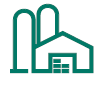 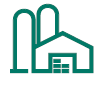 Lezárt beruházási pályázati felhívások eredményei
Legtöbb beruházási pályázatnál jelentős túligényléssel és így a tervezettnél hamarabb zárultak a pályázatok

Különösen nagy igény mutatkozott a nagy projekteket támogató feldolgozóüzemi és állattartótelepi pályázatokra
Rövid ellátási láncok fejlesztése KAP-RD49-1-25
Rendelkezésre álló forrás: 1,6 Mrd Ft 
A termelők, feldolgozók és a fogyasztók közötti szoros földrajzi és társadalmi kapcsolatok létrehozásával olyan együttműködések kialakítását támogatja, amelyeknek célja biztosítani a termelők számára a méltányos megélhetést, valamint a fogyasztók részére a bizalmon alapuló élelmiszerellátást.

Kedvezményezettek köre: konzorcium, amely legalább négy, egymástól gazdaságilag és jogilag független együttműködő taggal rendelkezik.

Cél: közös projekttervre alapozott értékesítési formák kialakítása, működtetése és fejlesztése.

Támogatás intenzitása:
az együttműködés létrehozása  100%
tervezéshez szükséges tevékenységek   100%
szakmai tanulmányutak, marketing tevékenységek, e-kereskedelemhez szükséges eszközök beszerzése  100% 
saját védjegy kialakítása  100%
a fejlesztések megvalósítása  65% (új gépjármű max. 8 millió Ft támogatás, infokommunikációs eszközök beszerzése: max. 5 millió Ft támogatás)

A projekt végrehajtására rendelkezésre álló időtartam: 36 hónap
Rövid ellátási láncok fejlesztése KAP-RD49-1-25
Igényelhető támogatási összeg: legfeljebb 70 millió Ft
Várhatóan támogatott műveletek száma: 20-30 db

Benyújtási határidők: 
1. Benyújtási szakasz: 2025. május 14-27.
2. Benyújtási szakasz: 2025. május 28 – június 10.
3. Benyújtási szakasz: 2026. január 14-27.
4. Benyújtási szakasz: 2026. január 28 – február 10.

Benyújtás módja: kizárólag elektronikus úton.
Részletes leírások: „Felhasználói kézikönyv az elektronikus felület használatához és e-kérelem benyújtásához” c. dokumentumban
Rövid ellátási láncok fejlesztése KAP-RD49-1-25
Önállóan NEM támogatható tevékenységek: önállóan nem, csak valamely önállóan támogatható tevékenységgel együttesen támogathatóak a felhívás 9.4. pontjában rögzített felső korlát figyelembe vételével:
Műveletelőkészítés:
	- szakmai előkészítés;
	- közbeszerzés.
Mérnöki feladatok.
Műveletmenedzsment.
Immateriális javak beszerzéséhez kapcsolódó tevékenységek (szabadalmak, licencek,
szerzői jogok és védjegyek vagy eljárások megszerzése).

Választható, önállóan nem támogatható tevékenységek: a művelettervben tett vállalások megvalósítása céljából az alábbi tevékenységeket valósíthatja meg:

A REL csoport tevékenységéhez szükséges piackutatás, célcsoport-, helyi élelmiszerrendszer elemzés elvégzése.
A REL együttműködés által értékesíteni kívánt élelmiszerek értékesítését, tárolását, hűtését, csomagolását 	szolgáló:

		épület/építmény bérlése;
		épület/építmény átalakítása, bővítése, felújítása, beleértve a hűtési technológia
		kialakítását is;
		a művelet megvalósítását szolgáló konténerek beszerzése
Rövid ellátási láncok fejlesztése KAP-RD49-1-25
Új eszköz, berendezés beszerzése:
hűtéshez és tároláshoz szükséges eszközök, ide értve az élelmiszer-automatát is;
piaci megjelenés eszközei;
értékesítéshez szükséges eszközök;
a fenti tevékenységeket segítő szoftverek;
szállításhoz szükséges eszközök: kerékpár, motoros tricikli, teherbicikli hűtős felépítménnyel, vagy mozgóbolt kialakítással.
Speciális felépítménnyel rendelkező áruszállításra használt, N1 jármű kategóriába sorolt gépkocsihoz kapcsolódó tevékenységek:
- új gépjármű beszerzése hűtős felépítménnyel, vagy mozgó bolt kialakítással;
- meglévő gépjármű átalakítása, piaci árusításra alkalmassá tétel:
- hűtős felépítmény kialakítással,
- mozgó bolt berendezés átalakítással.
Rövid ellátási láncok fejlesztése KAP-RD49-1-25
- Gyakorlati tapasztalatszerzést biztosító szakmai tanulmányutak, hálózatosodást segítő workshopok és szakmai tanácsadás szervezése.
- A REL együttműködés tevékenységének bemutatását szolgáló marketing és promóciós
tevékenységek.
- E-kereskedelemhez és online-, kártyás, automatás értékesítéshez kapcsolódó tevékenységek
megvalósítása (pl. online piactér fejlesztés, webshop készítés, infokommunikációs eszközök
beszerzése: laptop, tablet, okostelefon, online és kártyás fizetési eszközök, terminálok,
szoftverek, pénztárgépek).

A REL együttműködés és/vagy a tagjai számára közös, saját védjegy kialakítása, beszerzése,
bevezetése, fejlesztése.
Öntözésfejlesztés támogatásaKAP-RD12-RD01c-1-24 és KAP-RD12-RD02c-1-24
Öntözésfejlesztési és vízfelhasználás hatékonyságát javító mezőgazdasági üzemen belüli komplex beruházások támogatása
Öntözésfejlesztési és vízfelhasználás hatékonyságát javító mezőgazdasági üzemen belüli beruházások támogatása
Kedvezményezettek: Üzemméret és árbevétel vonatkozásában (legalább 10 000 EUR STÉ + legalább 40%-os mg. árbevétel) meghatározott jogosultsági feltételeknek megfelelő mezőgazdasági termelők, továbbá állami elismeréssel rendelkező együttműködések: TCS, TSZ, Fenntartható vízgazdálkodási közösség
Eddig beadott: 75 db – 5,12 Mrd Ft
Rendelkezésre álló forrás: 16,5 Mrd Ft 
Támogatás mértéke: max 200 millió Ft
Rendelkezésre álló forrás: 49,3 Mrd Ft 
Támogatás mértéke: min. 200 millió Ft – max. 5 milliárd Ft
Intenzitás:  
- 1. ct - új öntözőberendezések beszerzése, illetve új öntözővíz-szolgáltató művek létrehozása az alaptámogatás az összes elszámolható költség 50%-a, 
- 1. ct. - meglévő öntözőberendezések vízfelhasználás hatékonyságának javítása esetében az alaptámogatás az összes elszámolható költség 70%-a, 
- 2. ct. -  meglévő, alacsony hatásfokú szivattyúk cseréje, energiatakarékos gépek beszerzése, amely által legalább 10% egységnyi energiahatékonyság javulás teljesítése az elvárás - esetében az alaptámogatás az összes elszámolható költség 50%-a.
- 2. ct. - megújuló energiaforrások használata  az alaptámogatás az összes elszámolható költség 70%-a.
Végrehajtásra rendelkezésre álló időtartam: legfeljebb 24 hónap
Végrehajtásra rendelkezésre álló időtartam: legfeljebb 36 hónap
Támogatási kérelmek benyújtása: 2025. szeptember 30-tól.
Támogatási kérelmek benyújtása: 2025. szeptember 2-től
Tavaszi és őszi szakaszok, 2-2 hét időtartalommal
Mezőgazdasági kisüzemek beruházási támogatása - KAP-RD09a-1-24
forrás:
29,4 Mrd Ft
Támogatás mértéke, intenzitása: vissza nem térítendő támogatás, számlás elszámolással, 
max. 10 millió forint; támogatás intenzitás: max. 85%

Kedvezményezettek köre: mezőgazdasági tevékenységet folytató természetes és jogi személyek, akiknek üzemmérete legalább 5.000, de 10.000 EUR STÉ-nél kisebb (új NAK kalkulátor!) 

Támogatott tevékenységek: 5 célterületbe foglalva (állattartás, kertészeti termelőtevékenység, terménytisztítás és szárítás, ültetvénytelepítés, feldolgozás), 1 kérelem – 1 célterület
Előleg: A támogatási döntésben meghatározott támogatási összeg legfeljebb 25 százalékáig a kedvezményezett kérelemmel, előleget igényelhet. Az előleggel való teljes elszámolást követően legfeljebb a támogatási döntésben meghatározott támogatási összeg 25%-áig egy alkalommal újra igényelhető előleg.
A támogatásért cserébe vállalni kell:
a kötelezettségvállalási időszak végéig a mezőgazdasági tevékenységből származó üzemméret növelését 50%-kal (ÉLIP célterületen is!);
az üzleti tervben vállalt beruházás megvalósítását;
a megvalósított beruházás fenntartását.
Támogatási kérelmek benyújtása újra:
október 1-től
Önállóan támogatható tevékenységek
célterület: Állattartáshoz kapcsolódó fejlesztések 
1.1 Építéssel járó, állattartáshoz kapcsolódó beruházások: állattartó telepi épületek, létesítmények
építése, bővítése, felújítása.
1.2 Az állategészségügyhöz, a takarmányozáshoz kapcsolódó, valamint az előállított termék és a
takarmány kezelésére szolgáló építéssel és/vagy szereléssel járó technológiai fejlesztések.
1.3 Építéssel nem járó, állattartáshoz szükséges gépek, eszközök beszerzése, beépítése.

2. célterület: Kertészeti termelőtevékenység fejlesztése 
2.1 Építéssel járó, kertészeti termelőtevékenységet szolgáló épületek, létesítmények építése.
2.2 Építéssel nem járó, kertészeti tevékenység végzéséhez szükséges gépek, eszközök
beszerzése.
2.3 Tavaszi fagykár megelőzését szolgáló eszköz, berendezés, technológia beszerzése és telepítése.
2.4 Betakarítást követő áruvá készítést szolgáló eszközök beszerzése: válogatás, tisztítás,
osztályozás, csomagolás, gépei vagy gépsorai, kapcsolódó technológiai berendezései.
Önállóan támogatható tevékenységek
3. célterület: Terménytisztítók és terményszárítók beszerzése, terménytárolók építése, bővítése, technológiai korszerűsítése
3.1 Építéssel járó tevékenységek.
3.2 Építéssel nem járó, a terménytároláshoz szükséges gépek, eszközök, technológiák beszerzése.

4. célterület: Gyümölcstermő-, gyógy-, aroma és fűszernövény-, borszőlő ültetvény telepítése
4.1 Új ültetvény telepítése.

5. célterület: Mezőgazdasági termékek értéknövelése, a piacra jutást elősegítő technológiai
fejlesztést célzó beruházások támogatása 
5.1 A TEÁOR 10 és 11 besorolás szerinti tevékenységekhez kapcsolódó élelmiszer-feldolgozó
üzemek fejlesztése/létesítése.
5.2 Mézkiszerelés technológiai fejlesztése.
Standard Termelési Érték (STÉ) előzetes megállapítása
https://nak.hu/ste-kalkulator-2023

Néhány példa az üzemméretre:

Zöldségfélék üvegházban vagy fólia alatt:
	0,05 ha – 5.902 STÉ
	0,082 ha – 10.034 STÉ
Tejhasznú tehén: 
	2db – 5.471 STÉ
	4 db – 10.943 STÉ
Méhek:
	75 méhcsalád – 7.087 STÉ,
	110 méhcsalád – 10.395 STÉ
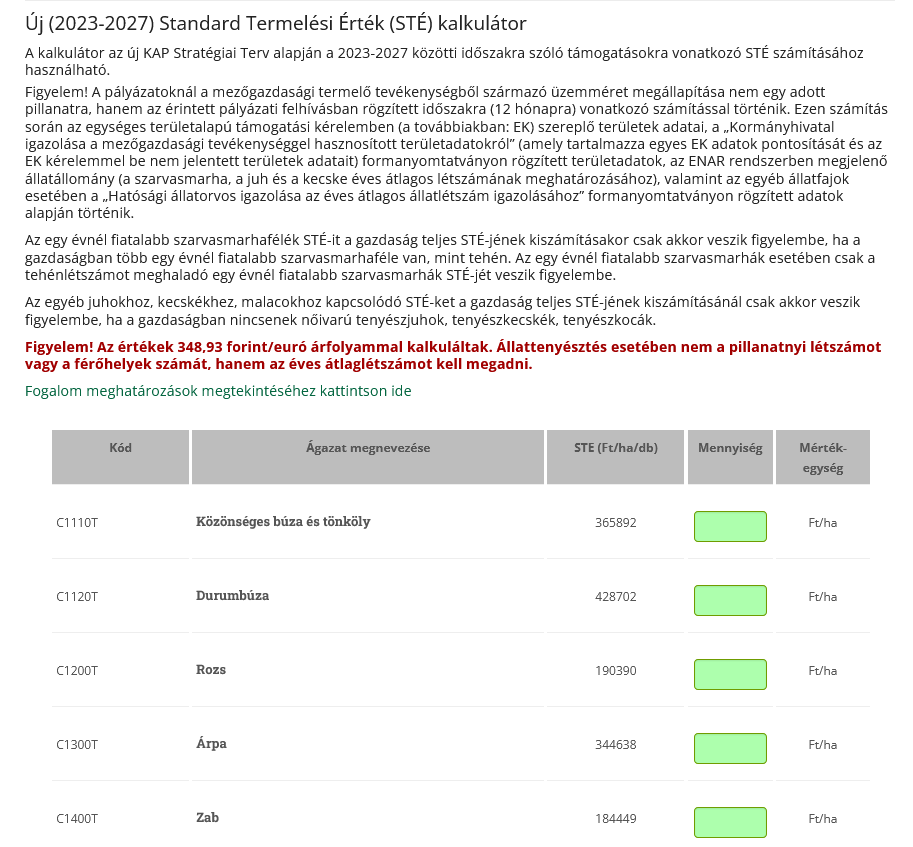 Kertészeti üzemek technológiai fejlesztésének támogatása - KAP-RD01a-1-25
forrás:
25 Mrd Ft
Cél: A kertészeti ágazatok versenyképességének, hozzáadott érték termelésének fokozása, az építéssel nem járó kertészeti eszközök beszerzésének a támogatása.
Kedvezményezettek: 
mezőgazdasági termelők (legalább 10 000 STÉ, melyből legalább 50% kertészeti STÉ) + legalább 40%-os mg. árbevétel)
Támogatási kérelmek benyújtása:
április 16-tól
Támogatás mértéke: 
legfeljebb 35 millió Ft
Intenzitás: 
az alaptámogatás az összes elszámolható költség 50%-a, 
az alaptámogatáshoz képest emelt támogatási intenzitás érvényesíthető azzal, hogy a támogatás maximális mértéke nem haladhatja meg a 65%-ot: fiatal gazda és gazdaságátadás esetén 15 %-kal; ökológiai gazdálkodást folytató kedvezményezett esetén 10%-kal, kollektív beruházás esetén 10%-kal megemelt támogatási intenzitás érhető el.
Támogatott tevékenység: 
kertészeti tevékenység végzéséhez szükséges, építéssel nem járó kertészeti eszközök, gépek beszerzése (pl.: max. 1 traktor, talajművelő gépek, munkagépek),
tavaszi fagykár megelőzését szolgáló eszköz, berendezés, technológia beszerzése (pl.: mobil légkeverő berendezés)
Önállóan támogatható tevékenységek
Kertészeti tevékenység végzéséhez szükséges kertészeti eszközök, gépek beszerzése:

a) mezőgazdasági erőgéphez, traktorhoz kapcsolható munkagépek,
b) önjáró és vontatott betakarítógépek,
c) szedő platform, szüretelő-szedő gép, szedőputtony,
d) talajművelő gépek,
e) kertészeti tevékenység végzéséhez szükséges, egyéb gépek, eszközök beszerzése,
f) legfeljebb 1 darab mezőgazdasági pótkocsi,
g) legfeljebb 1 db, legfeljebb 85 kW motorteljesítményű traktor.

1.1 Fentiekhez kapcsolódó, választható, önállóan nem támogatható tevékenységek:
Üzemen belüli anyagmozgatás gépei: rakodógép, targonca és ezek adapterei, kézi hidraulikus vagy elektromos raklapemelő (béka) beszerzése.
Önállóan támogatható tevékenységek
2. Tavaszi fagykár megelőzését szolgáló eszköz, berendezés, technológia beszerzése:

a) mobil (áttelepíthető) légkeverő berendezések,
b) autonóm hőtermelő berendezések (fagyvédelmi kályhák, más fűtőberendezések),
c) vontatott hőtermelő vagy légkeverő gépek (füstölő, ködképző berendezések, légkeverő,
valamint fagyvédelmi gépek).

2.1 Fentiekhez kapcsolódó, választható, önállóan nem támogatható tevékenységek:

a) A tavaszi fagykár megelőzését szolgáló eszközhöz, berendezéshez, technológiához
kapcsolódó vagyonvédelmi eszközök beszerzése: kamerarendszer, tároló konténer
beszerzése.
b) Legalább a hőmérséklet és páratartalom mérésére alkalmas meteorológiai adatgyűjtő
állomás kialakítása.
Díszkertészeti ágazat kisvállalkozásainak támogatása - KAP-RD09b-1-24
Új támogatási cél: a dísznövény kereskedelemmel, zöldterület kezeléssel foglalkozó vállalkozások támogatása!
Kedvezményezettek: dísznövény előállítással, kereskedelemmel vagy zöldterület kezeléssel foglalkozó vállalkozások, akik
40%-ot meg nem haladó mezőgazdasági vagy 50%-ot meg nem haladó erdőgazdálkodási árbevétellel rendelkeznek,
tevékenységük két teljes lezárt üzleti évben magában foglalta a következők legalább egyikét: zöldterület-kezelés, dísznövény-kiskereskedelem, dísznövény-nagykereskedelem, 
mikro-, vagy kisvállalkozásnak minősülnek.
a támogatási kérelem benyújtásakor vidéki térségben lévő székhellyel/telephellyel/fiókteleppel rendelkeznek, amely a művelet megvalósítási helyszíne.
Támogatás mértéke: max. 36,5 millió Ft 
Támogatás intenzitása: az összes elszámolható költség max. 65%-a (Állami támogatási előírások figyelembe vételével)
2024. 10. 29. – 11.25:
Összesen igény: 2,7 Mrd Ft 140 db kérelemben
Átlagos támogatási igény: 19,4 millió Ft
2025. június 3-tól újra lehet pályázni!
Terményszárítás, tisztítás, tárolás támogatása - KAP-RD01a-RD01c-1-25 és KAP-RD01a-RD01c-2-25
Terménytisztítók, tárolók, szárítók, vetőmagüzemek fejlesztésének támogatása
Terménytisztítók, tárolók, szárítók, vetőmagüzemek fejlesztésének komplex támogatása
Kedvezményezettek: Üzemméret és árbevétel vonatkozásában (legalább 10 000 EUR STÉ + legalább 40%-os mg. árbevétel) meghatározott jogosultsági feltételeknek megfelelő mezőgazdasági termelők, állami elismeréssel rendelkező együttműködések, szociális szövetkezet
Rendelkezésre álló forrás: 15 Mrd Ft 
Támogatás mértéke: legfeljebb 200 millió Ft
Rendelkezésre álló forrás: 35 Mrd Ft 
Támogatás mértéke: min. 200 millió Ft – legfeljebb 1 milliárd Ft
Intenzitás:  
Mindkét célterület esetében az alaptámogatás az összes elszámolható költség 50%-a, az alábbi kivételekkel:
- a 2. célterület 2. pontja („Megújuló energiaforrást hasznosító technológiák alkalmazása”) esetében a támogatás az összes elszámolható költség 70%-a, 
A támogatás maximális mértéke tovább növelhető az alaptámogatáshoz képest az 1. célterület, továbbá a 2. célterület 1. pontja vonatkozásában az alábbiak szerint azzal, hogy a támogatás maximális mértéke nem haladhatja meg a 65%-ot:
fiatal mezőgazdasági termelő 15%-kal, 
gazdaságátadás esetén 15%-kal, valamint
ökológiai gazdálkodás és kollektív beruházás esetén további 10%-kal.
Végrehajtásra rendelkezésre álló időtartam: legfeljebb 24 hónap
Végrehajtásra rendelkezésre álló időtartam: legfeljebb 24 hónap
Támogatási kérelmek benyújtása: 2025. május 28. napjától
Támogatási kérelmek benyújtása: 2025. április 30. napjától
Társadalmi vállalkozások fejlesztésének támogatása - KAP-RD50-1-24
Cél: szociálisan hátrányos helyzetben lévő helyi közösségek, munkaerő-piaci szempontból hátrányos helyzetű csoportok (ide értve: fogyatékossággal élő, megváltozott munkaképességű munkavállalókat és a hátrányos helyzetű munkavállalókat) bevonása az akkreditált vagy védett foglalkoztatás, illetve a szociális intézményi fejlesztő foglalkoztatás keretei között folytatott mezőgazdasági tevékenység végzésébe.

Két célterület: 1. célterület: Szociális farm típusú együttműködések 
	         2. célterület: Szociális szövetkezet részvételével megvalósuló együttműködések 

Támogatás mértéke: max. 40 millió Ft
Támogatás intenzitása: 65%, amely elérheti a 100%-ot is, ha megváltozott munkaképességű személyek foglalkoztatásához kapcsolódó tevékenységek valósulnak meg.
Kedvezményezettek köre: kizárólag legalább két fős konzorciumi formában, benne legalább egy hátrányos helyzetű célcsoporttal foglalkozó intézménnyel vagy szervezettel
Támogatható tevékenységek: a konzorcium kialakítása, szervezése, működtetése és a projekttervben bemutatott tevékenységek megvalósítása
Végrehajtásra rendelkezésre álló időtartam: legfeljebb 24 hónap
forrás:
1,6 Mrd Ft
Támogatási kérelmek benyújtása ismét:
június 17-től
Fiatal mezőgazdasági termelők elindulásánakés beruházásainak támogatása (tervezet)
Forrás:
79 Mrd Ft
Minden korábbinál erősebb indulási támogatás a fiatalok számára.
Támogatás mértéke, intenzitása: kombinált: átalány+beruházás!
A vissza nem térítendő támogatás összege a szabadon felhasználható elem esetében 14,6 millió forint, míg számlákkal igazolt beruházásra akár 75 millió forint fordítható kiemelten magas, 70 százalékos támogatási intenzitás mellett – a két támogatási elem csak együttesen igényelhető!
A fiatal gazdáknak legalább 10,5 millió forint összegben kötelező beruházást megvalósítaniuk a támogatások eredményeként.
Az önrész a támogatás vissza nem térítendő részéből is teljesíthető.
Kedvezményezettek köre: legfeljebb 40 éves, mezőgazdasági szakismerettel, valamint 10 ezer és 50 ezer euró közötti STÉ értékű üzemmérettel rendelkező gazdák (természetes, vagy jogi személy) pályázhatnak, ha maximum 5 éve alapított üzemet vezetnek
Támogatott tevékenység: 4 célterület: állattartás, kertészet, ültetvénytelepítés, terménytárolást célzó beruházások; 1 kérelem - 1 célterület
Feltételek: a 4. év végére, mg-i tevékenységből származó jövedelem tekintetében elérni, a támogatás kérelem benyújtási évében érvényes bérminimum mértékét, ill. kötelező a szaktanácsadóval való együttműködés.
A társadalmi egyeztetés 2024. december 14-én zárult, több módosulás várható a tervezethez képest!
Tervezett TK benyújtás: 2025. nyár
További, szakmai kidolgozás alatt álló, megjelenéshez közelítő felhívások
www.kap.gov.hu
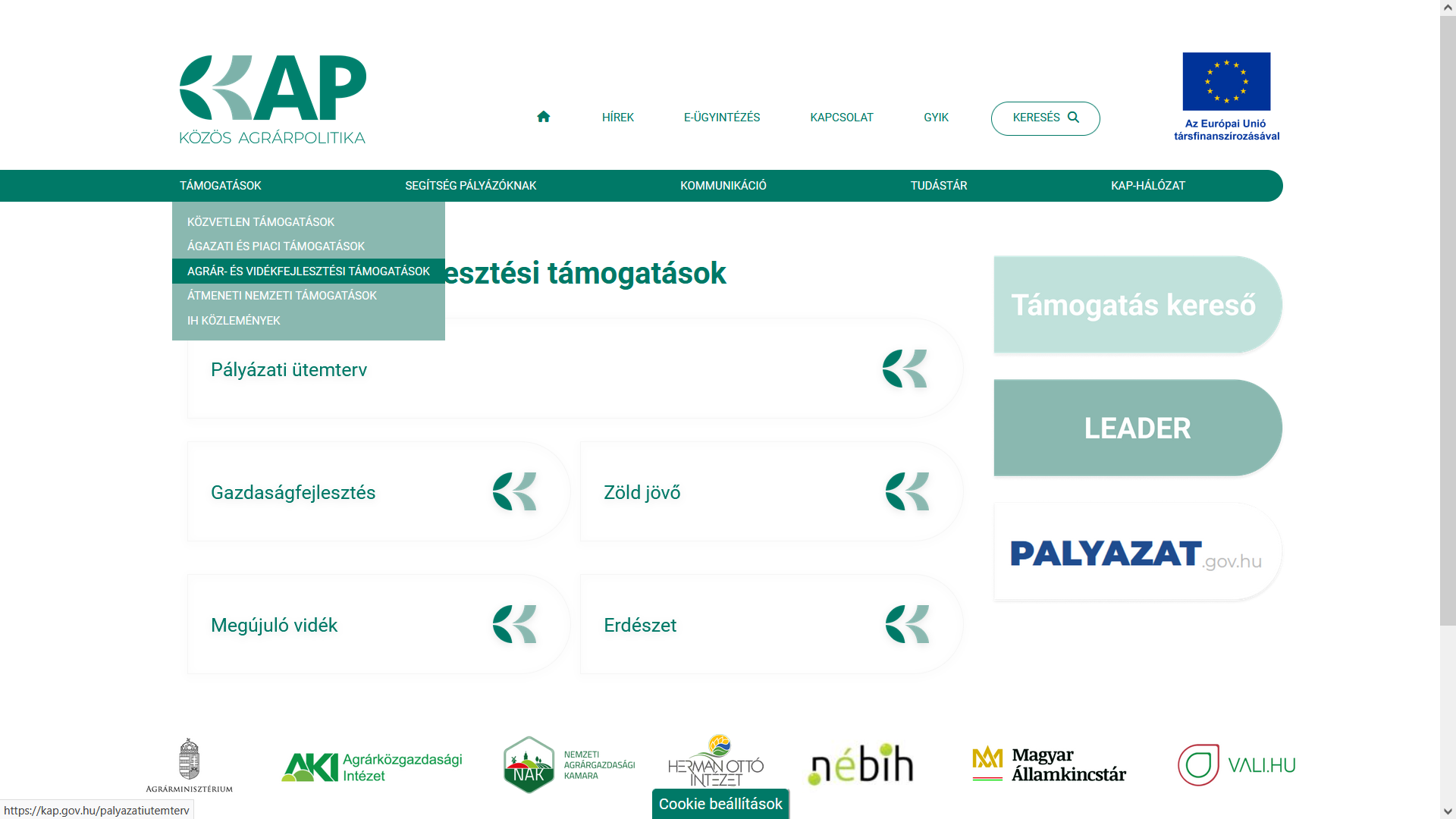 Köszönöm a figyelmet!
Szöke Nóra
Vidék- és Térségfejlesztési szakértő
Győr-Moson-Sopron vármegye

szoke.nora@hoi.hu